Intro to PS Research Methods
Topic 9: Multiple Regression
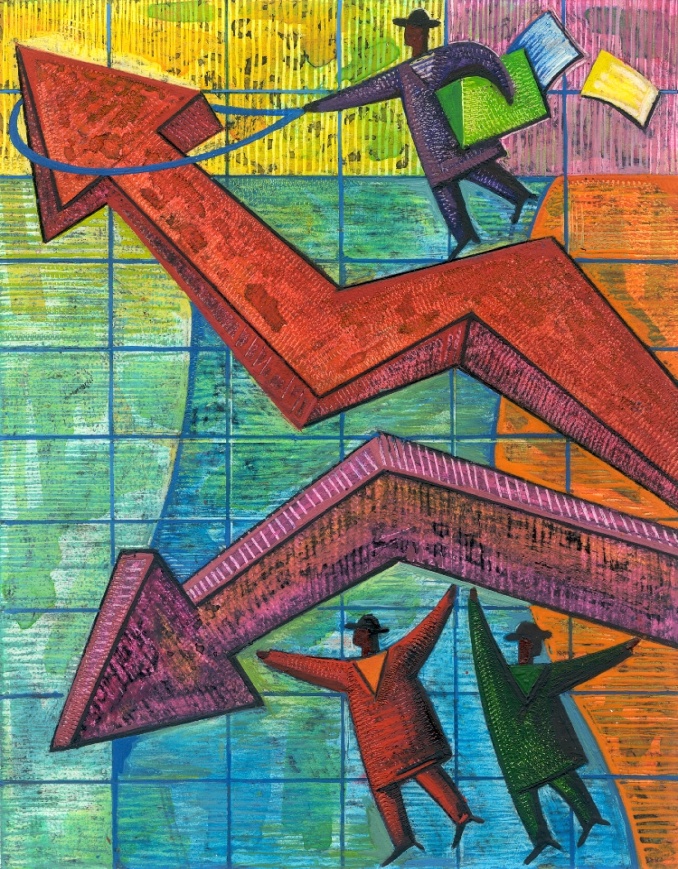 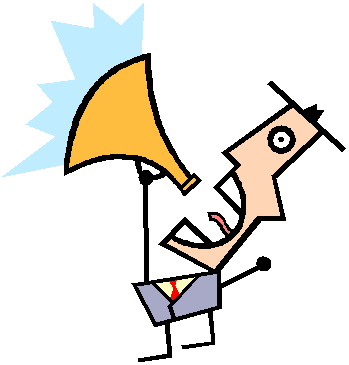 Announcements
Final on May 13,  2 pm


Homework in on Friday (or before)


Final homework out Wednesday 21 (probably)
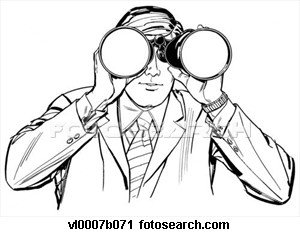 Overview
we often have theories involving more than one X
multiple regression and controlled comparison, partial coefficients
we can include nominal Xs 
“dummy” variables, and easy to interpret
we want to compare “models” – which is best?
R2 and adjusted-R2
sometimes effect of one X depends on the value of another X
interaction effects, multiplicative terms
be sure that whole model is jointly worth reporting
F-test
Multiple Regression
Remember, we are thinking of…

Y=α+βX

…and we want to estimate the value of 
a, the intercept and 
b, the coefficient.

bivariate (two variables) regression is a good choice when we have one independent variable (and one Y).
want to
explain this…
using this!
not multivariate regression
But the problem is…
…it’s very rare that our theory involves just one explanatory variable!
why am I 5’9’’?
genetics? diet? environment? sex?
what determines salary?
gender? type of work? education? location?
why did you vote for that candidate?
stance on guns? on abortion? your ethnic group?
							kind eyes?
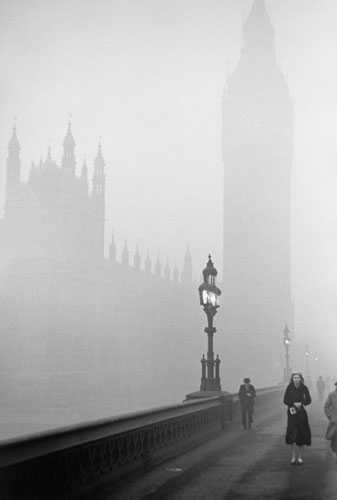 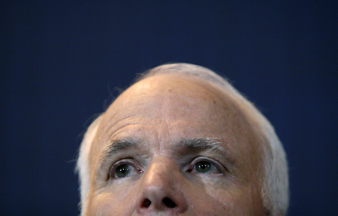 So what do we want?
Multiple predictors…
…multiple independent variables
…multiple Xs




to make controlled comparisons
…huh?
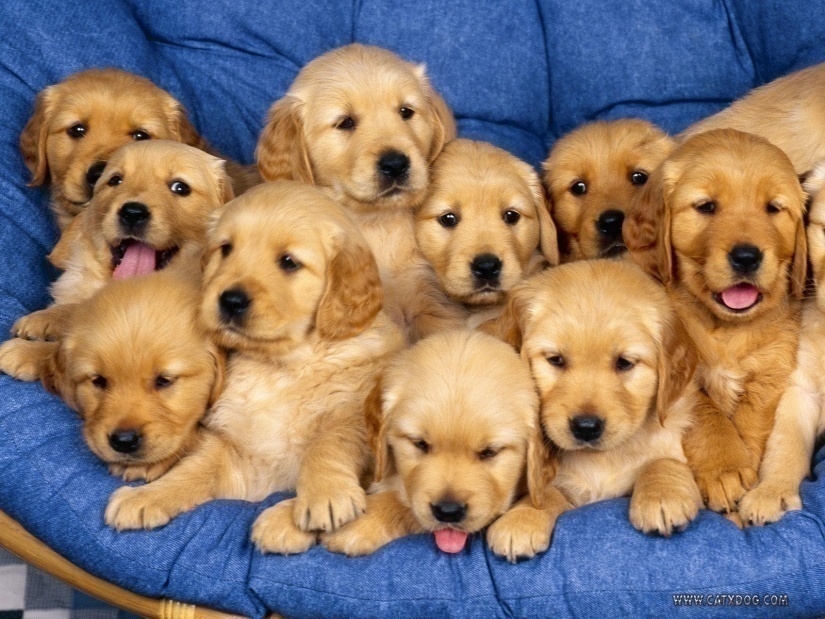 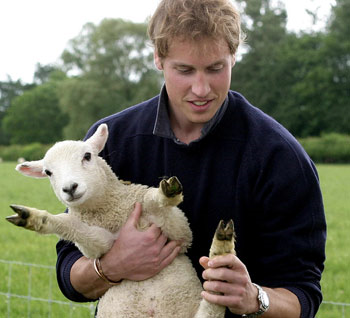 Controlled comparisons
Suppose we are trying to predict how people feel about President Bush (Y).

We think it depends on…

religiosity → X1
“is Bible word of God or man?” 
(level of measurement?)
age → X2
in years (level of measurement?)
education → X3
less than or more than high school? (level of measurement?)
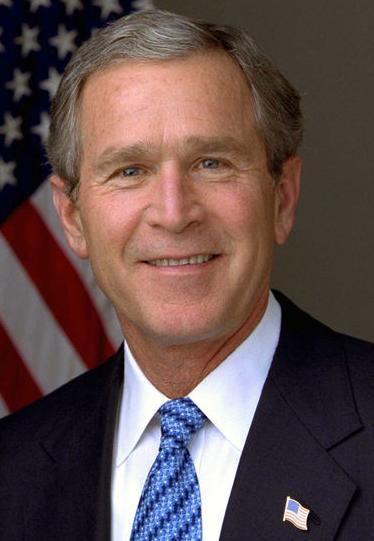 Dummy variables
Take another look at education.  It takes one of two values

you have HS or less
you have more than HS

SPSS codes as 0 or 1 and we call it a “dummy variable”.

These are very useful, and very easy to interpret in a regression…
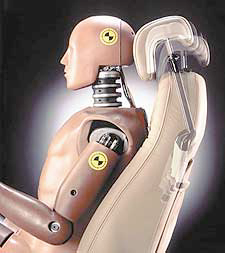 0
1
For example…
Suppose I want to know if sex is a good predictor of how much people like environmentalists:
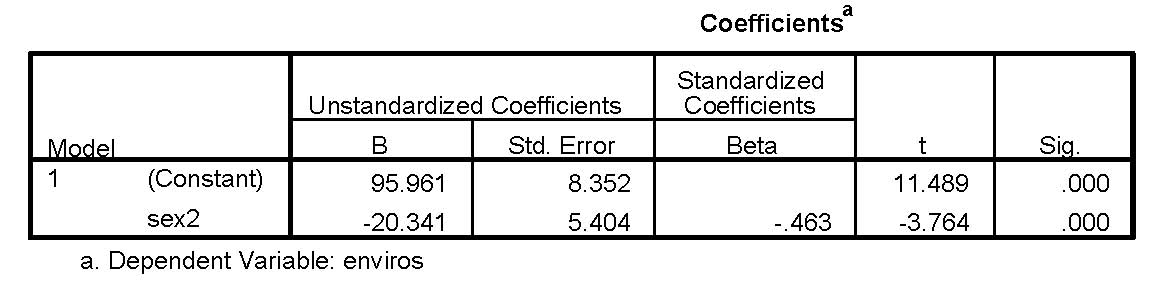 alpha-hat
Remember:
a (Constant)  tells us what people feel about Environmentalists when sex=0…
…what does that mean?
predicted Y= a+ bX
beta-hat
Well…
“base” category
SPSS codes woman as zero, and men as one.
When sex=0, we are talking about…
…women.
So, for women (on average), 
Yhat= a+ bX
now, from the table…
Yhat=95.96-20.34(0)
=95.96
constant
regression 
coefficient
predicted Y
a number times
zero is zero
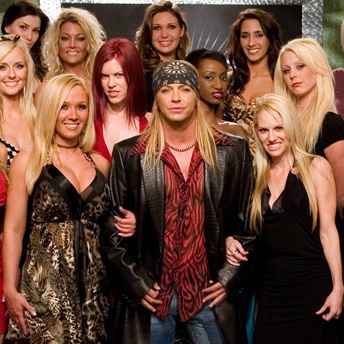 ok, what about men?
environmentalist?
Men…
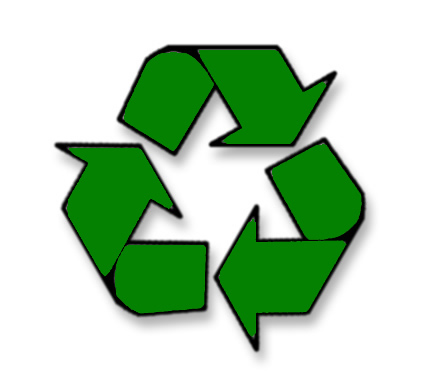 for men (on average), 
			predicted Y= a+ bX
					=95.96-20.34(1)
		  =75.62

Life is a little more complicated when we have multiple categories (though the logic is the same)…
…we will stick to the simple case for this class
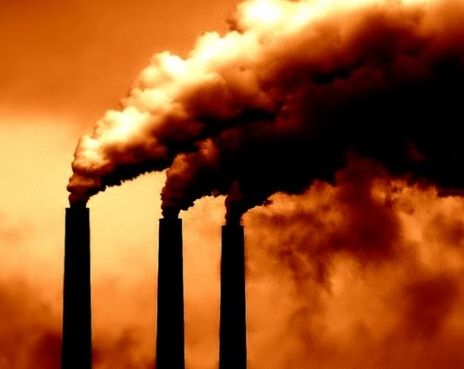 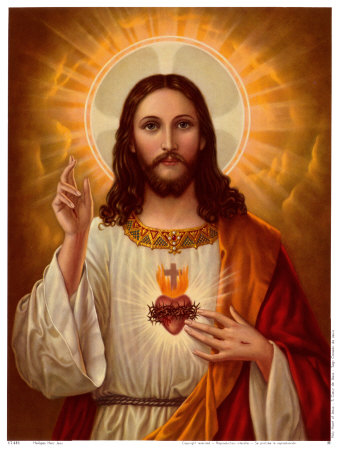 Back to Bush: could we…
estimate Y= a+ b1X1
…the “effect” of religion
then,  
estimate Y= a+ b2X2
…the “effect” of age
then, 
estimate Y= a+ b3X3
…the “effect” of education
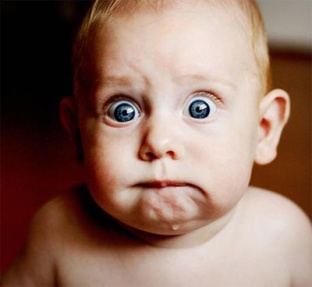 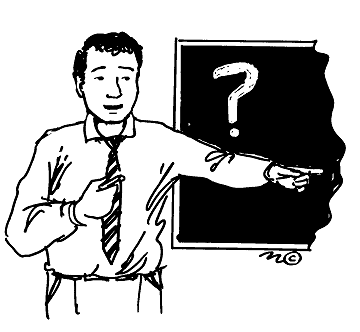 ?
Sure, but…
what if the independent variables themselves are related to one another?
are older people or younger people more likely to be religious?
are more educated people more or less religious?

So, when we look at the regression of Bush’s popularity on religiosity only, what might happen?

…we are implicitly comparing older to younger people
…and less educated to more educated

And that means we are assigning “too much” explanatory power to a variable (in this case religiosity)!
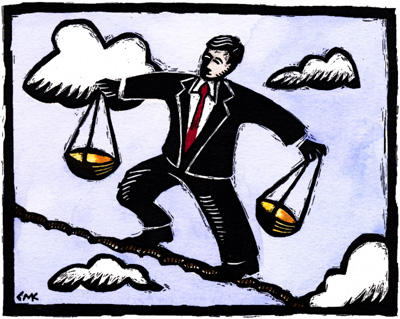 Controlled Comparisons
Controlled comparisons are what we want.

Remember,  “controlling for X” means…
“taking X into account”
 “holding X constant”

Multiple regression lets us do this very simply…

…we can get the partial effect of a variable
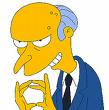 So…
Our regression equation becomes…

Y= a+ b1X1 + b2X2 + b3X3+e
error term
(what we 
can’t explain)
“right hand side”
“left hand side”
coefficient of education,
controlling for religion and age
intercept term
coefficient of religion, 
controlling for age and 
education
coefficient of age, 
controlling for religion and 
education
Partial Regression Coefficient
The partial regression coefficient for a particular independent variable tells us…

the average change in Y for a unit change in that particular X, controlling for all the other independent variables in the model.




...partial regression coefficients help us “isolate’’ effects
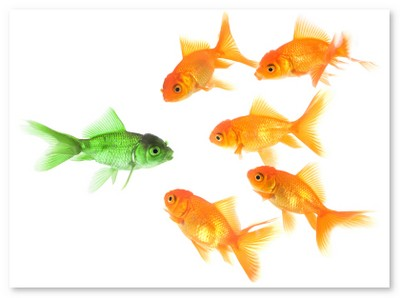 impact of X, 
taking the other
variables into
 account
(partial derivative of  Y 
with respect to X)
Let’s take a look…
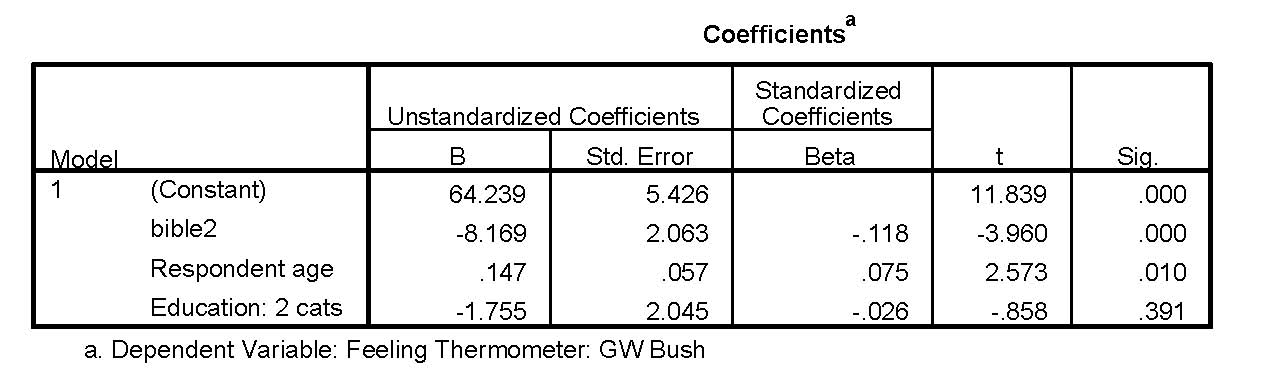 constant is the intercept – what is Bush thermometer when all X variables are zero?
bible2 is 1 (word of man) or 0 (word of God) – dummy variable
Respondent age is in years
Education is less than high school or more than high school
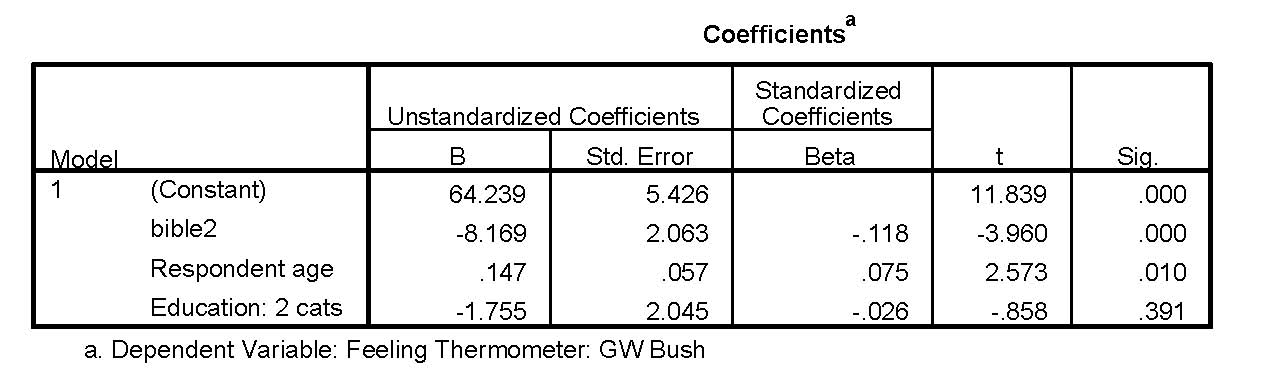 What is the effect of religiosity on feelings towards Bush?

…people who believe the Bible is the word of man (not God) like Bush 8.169 points less (-8.169). 

Is the variable statistically significant? 

…are we worried that they might be older and less educated?
NO!  we are controlling for those variables!
times one by
the  coefficient
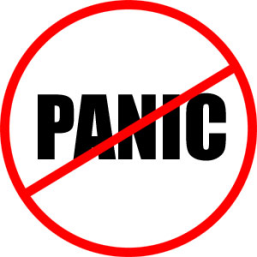 What about Education?
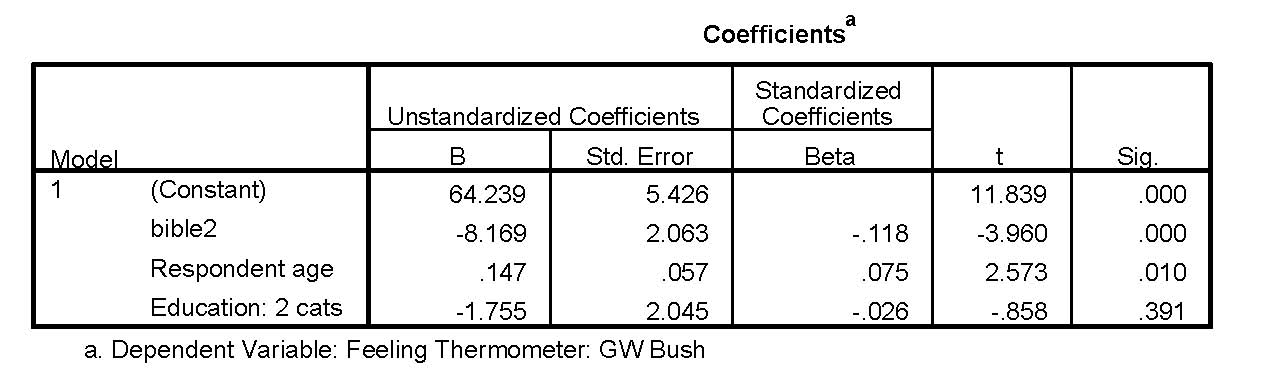 What happens, on average, as education increases?
…reduce “Bush liking” by 1.755 points

Is the effect statistically significant?
 …are we worried that more educated people are less religious?
NO!  we are controlling for those variables!
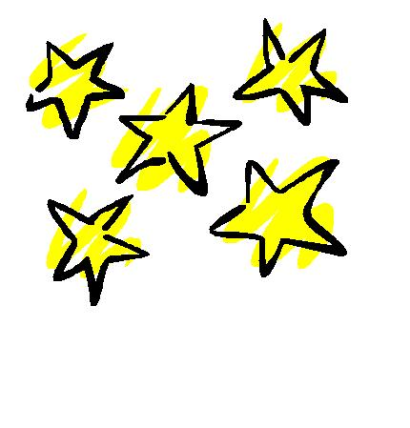 Seeing stars
sometimes authors put stars by coefficients to signify significance level:
* * * 	implies p<0.01
** 		implies p<0.05
*		implies p<0.10





Is bible2 “more significant” than age?
NO: just state whether or not a variable 
is significant (and what level)
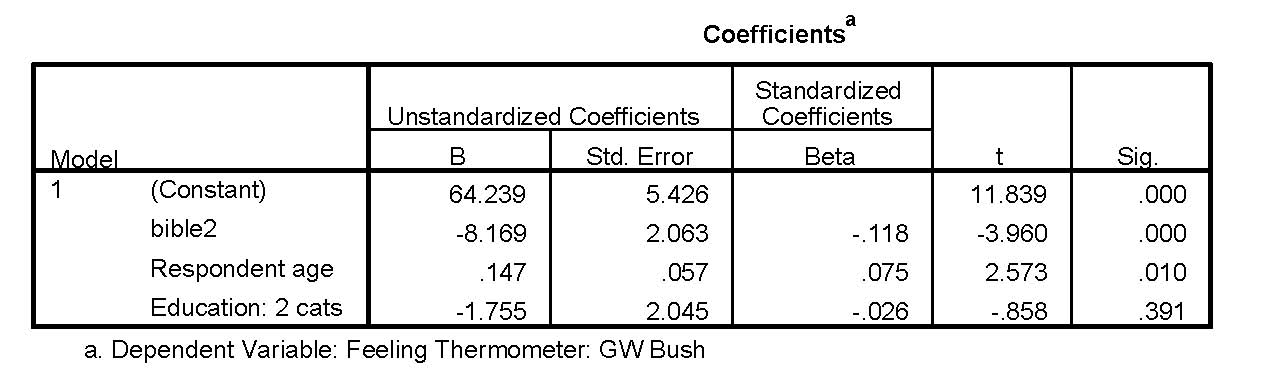 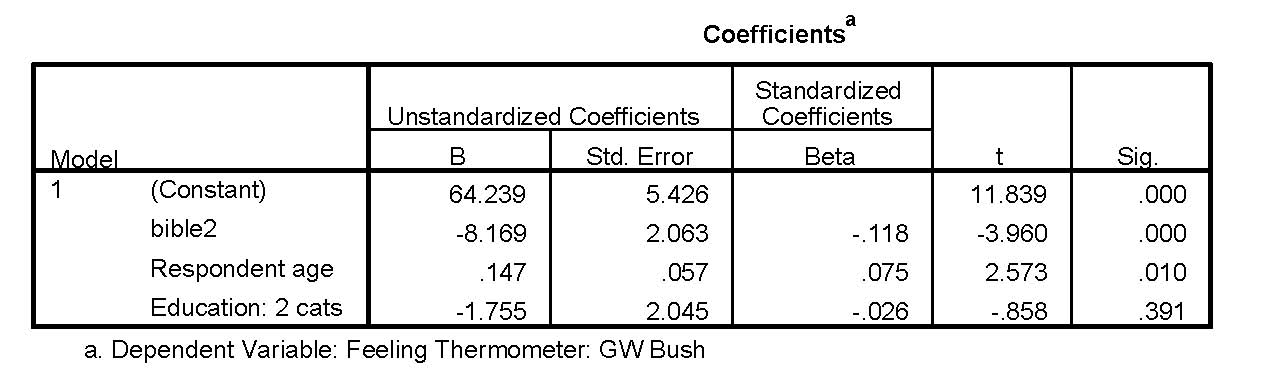 ***
***
**
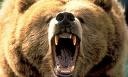 Have we proved causation?
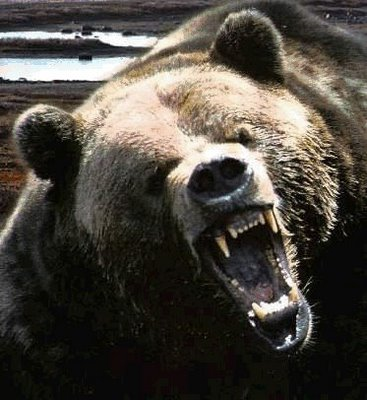 Of course not!
But, the regression results might be supportive evidence for our theory (whatever that is).

Unfortunately, many people misunderstand social science research:
“I don’t believe the results, because correlation does not equal causation” 

ok, what is the ‘lurking’ variable(s) that I’m missing?
…tell me and I will control for it in the model.
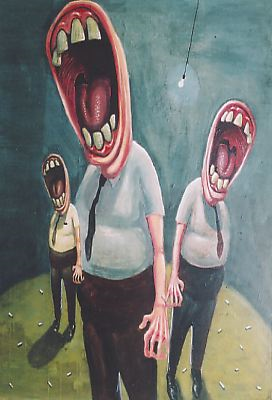 Predicting Y…
no error term
for a prediction
Exactly as before:
Y= a+ b1X1 + b2X2 + b3X3
Consider someone who
believes the Bible is God’s word (X1=0)
is 56 (X2=56)
went to college (X3=1)
Then we have…
Y= 64.2+ -8.169 0 + .147 56 + -1.7551
=70.68
^
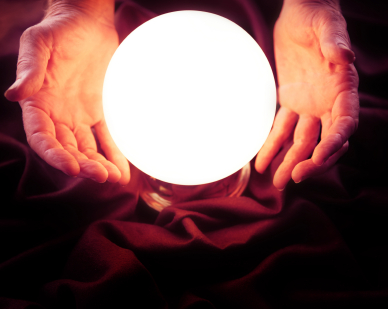 ^
Model fit (“goodness of fit”)
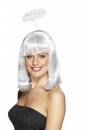 We want to know how well our model “explains” the data.

We could use R2, also called the coefficient of determination.



Our Bush regression explains .024 x 100= 2.4% of the variation in the data…
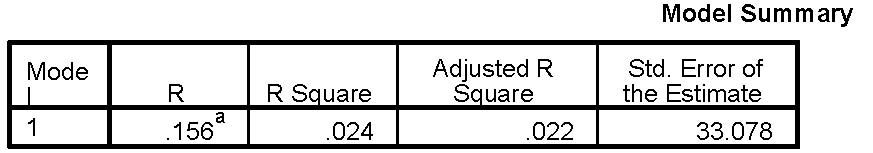 So…
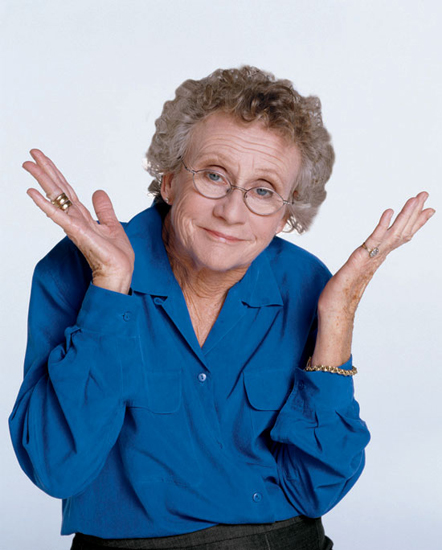 is that good?
is that a lot?
…might be
The real question is how our model does versus other models…in terms of explaining the data.
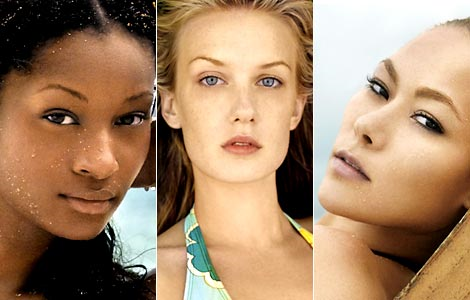 Actually…
We don’t often use R2  because it can be very unhelpful…
…it turns out that adding more and more variables will always increase it 

So, if we just used R2  which would we choose?

model 1:  900,345 variables, R2 =0.2401
model II:  3  variables,          R2 =0.2400

→ model I.  
…but is that the parsimonious choice?
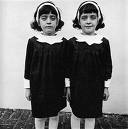 Adjusted R2
If we care about parsimony, then the number of independent variables in the model should influence our choice…

				…the fit of the model should be punished if it needs lots of variables




That is exactly what the “adjusted-R2” does
…and we will use that from now on.
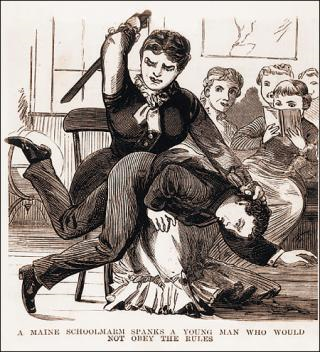 “penalized”
SPSS reports this
Model fit
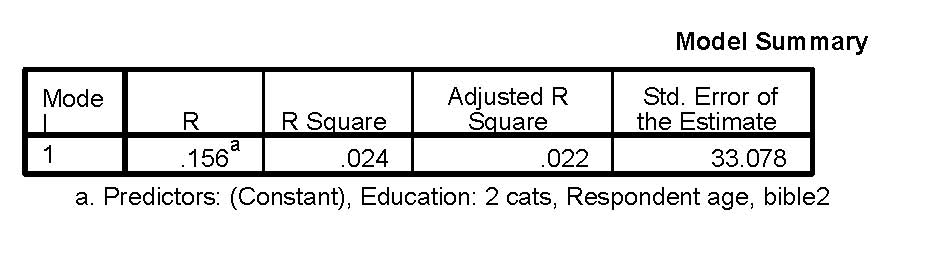 remember that we care about adjusted R square --- here we can explain 2.2% of the variation in Y with our Xs

…we also care about how it changes in response to adding or subtracting variables
we’ll come back 
to this idea!
Why multiple regression?
Partly because we think there are multiple explanatory variables that we should consider (from our theory).

But we sometimes use multiple regression to rule out a variable(s)…
…especially when we suspect a spurious association
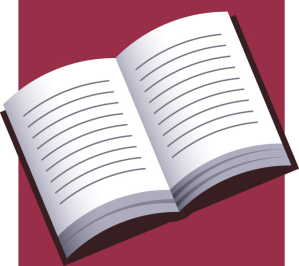 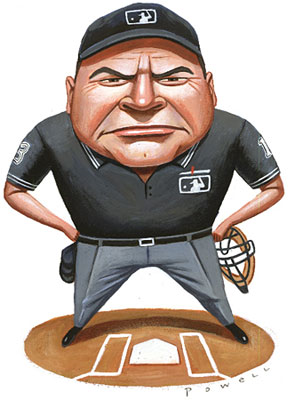 An example
We found that shorter people paid more for their haircut in our survey:
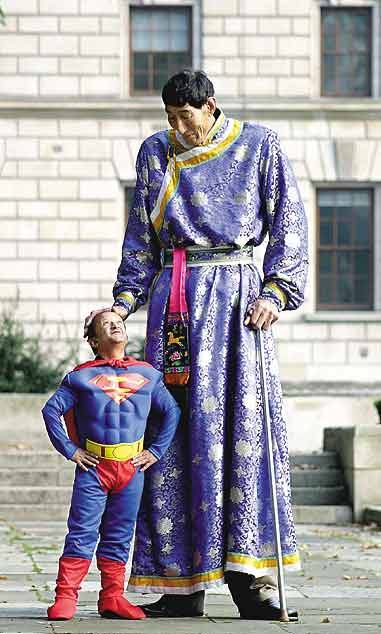 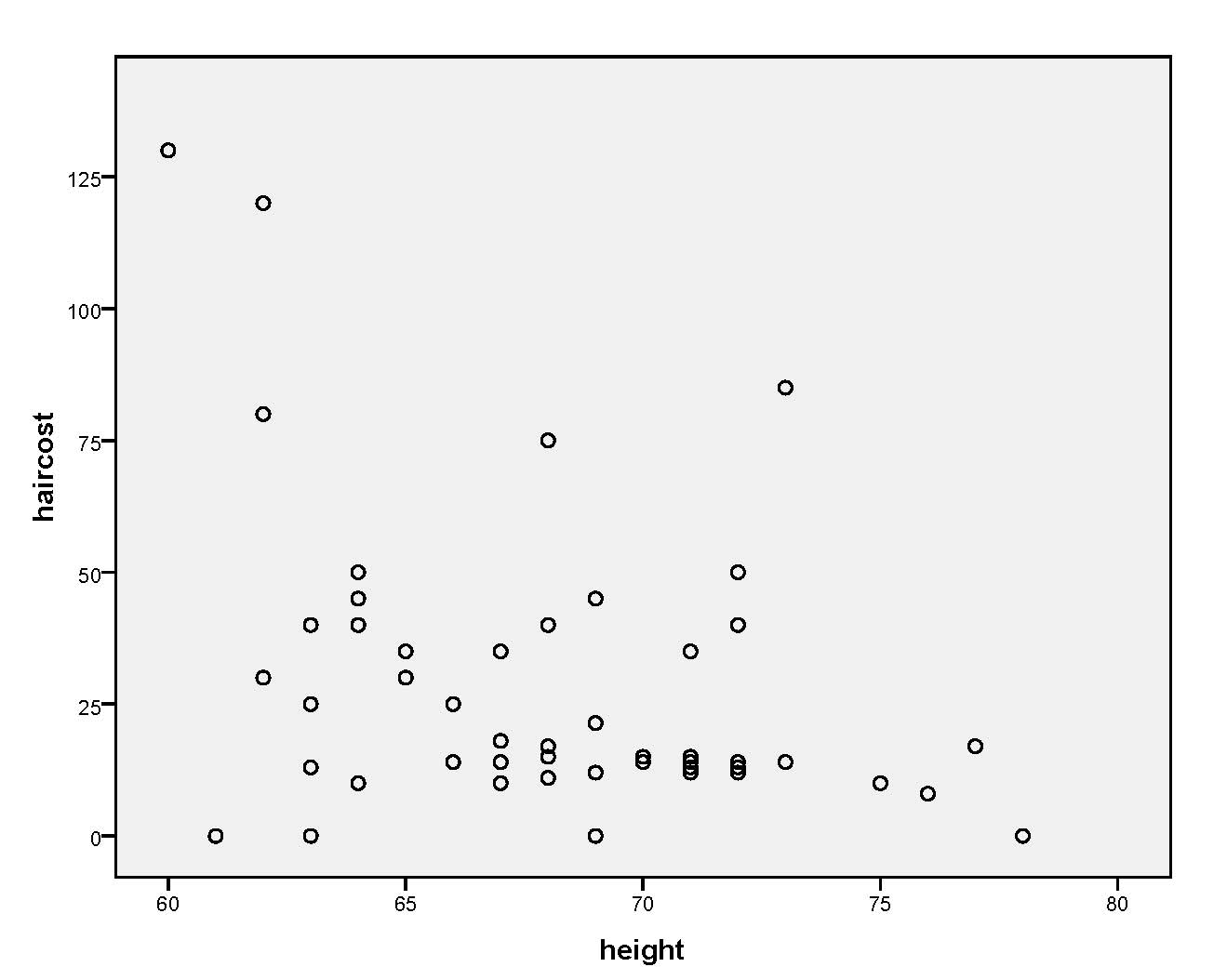 $$
$$$$$$
$$$$$$
And in a regression…
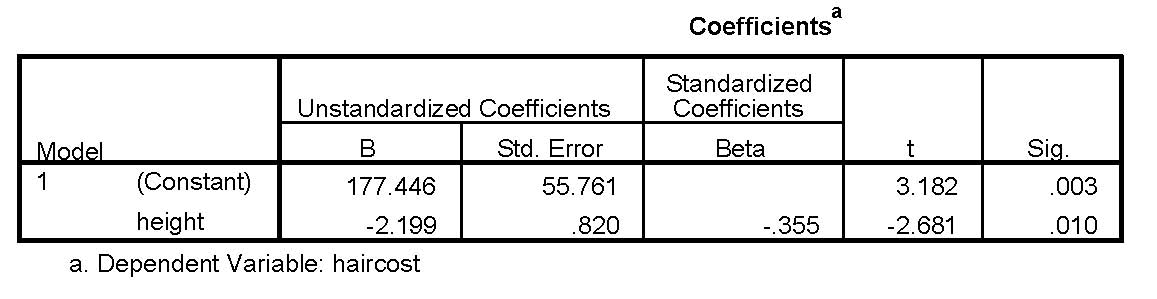 So for every 1 inch extra in height, you pay $2.20 less for your haircut! 
[so put off haircuts until after puberty]

hmm…what’s really going on?
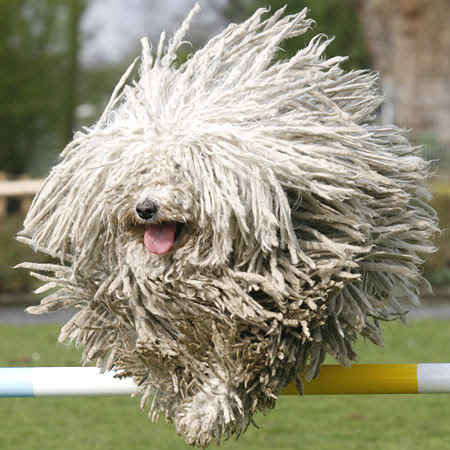 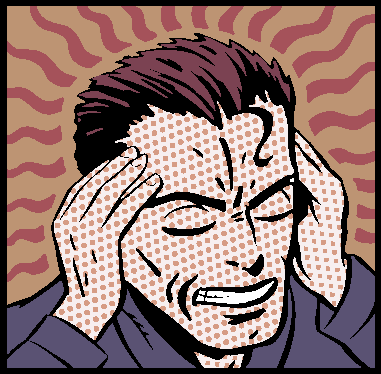 Controlling for sex…
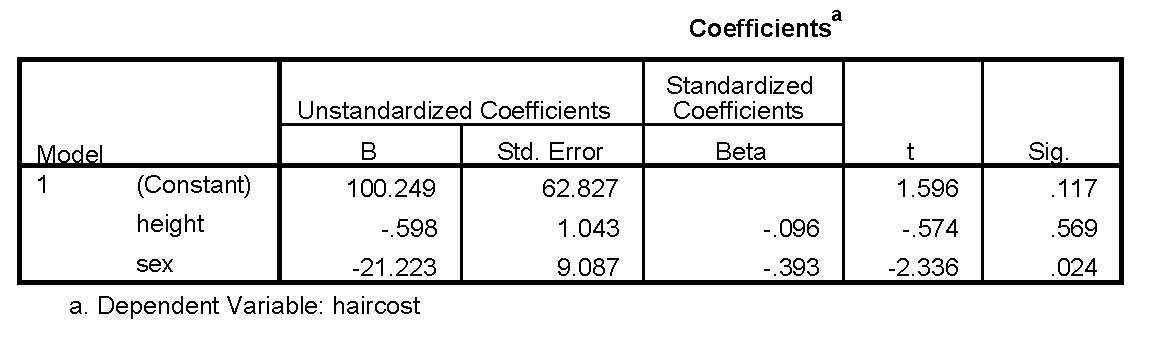 So, once we control for sex, height is not a significant predictor…

…and we see men pay $21.22 less (on average)
[…this implies that taller men are not 
paying significantly less than shorter men]
height
“drops out”
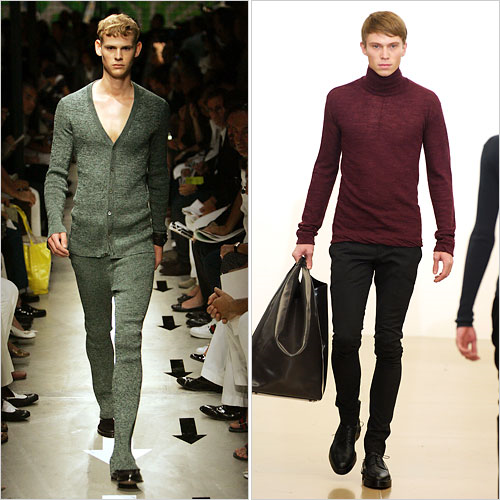 Comparing models
Suppose we started out with sex 
(alone) predicting hair cut cost…



…is it “worth” adding height as a variable?

The “cost” is a less parsimonious model, but the benefit might be a better fit…
…maybe we can explain much more variation?
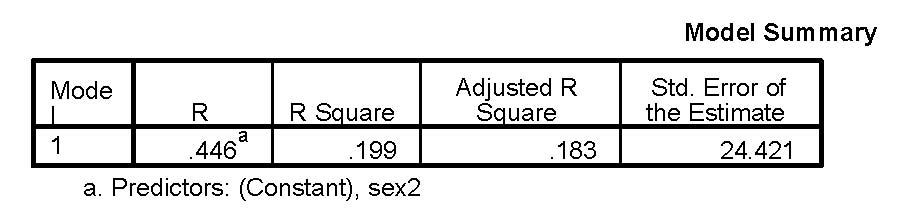 parsimony v.
“generality”
Next time!
Let’s see!
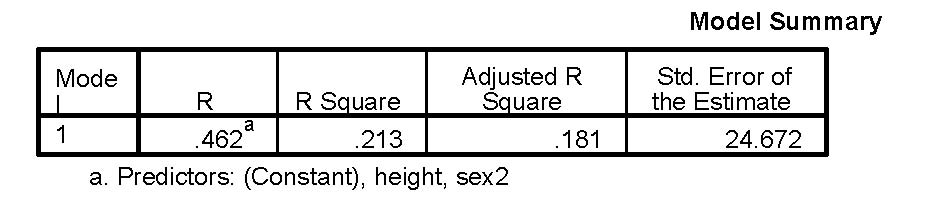 reduced 
model
So:
Y= b sex + e 			→ adj-R2=0.183
Y= b sex + b height + e	→ adj-R2=0.181


It went down when we added another (not very helpful) variable…
…so we prefer the simpler model in this case.
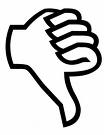 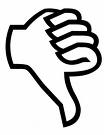 complete 
model
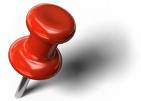 Notice
Use adj-R2 if we are comparing models which are versions of each other…
…just adding extra variables to the original equation
Y= b sex + e 			
Y= b sex + b height + e	

Will also work for models that do not have this form:

Y= b race + b partyID + e 			
Y= b sex + b height + e
…here RHS is changed completely.
nested models
non-nested models
(but Y must be same)
Interaction Effects
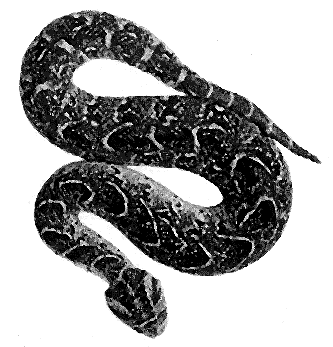 adder
Up to now…
		Y= a+ b1X1 + b2X2 + b3X3+…+e

we say this regression is “additive”…
…because we just add the terms up.

The coefficient on Age, 1.47, tells us that… 

no matter what your Education or Religiosity, 

…one extra year older means (on average) you like Bush 1.47 points more.
But what if…
…the effect of the variable depends on the value of another variable in the model?

interactive relationship: the sign and the magnitude
of X’s effect on Y changes depending on the value
of Z.

In a regression, we talk about an “interaction effect”

Y= a+ b1X1 + b2X2 + b3(X1*X2)+e
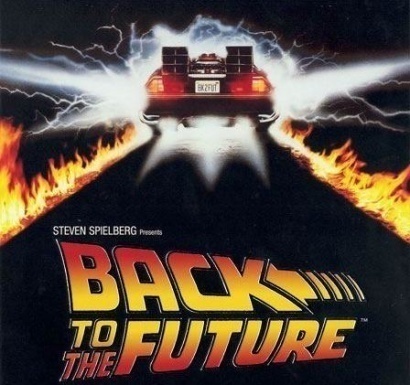 the interaction of X1 and X2
An example…
Suppose we were interested in what determines income:

Income= a+ b1Race + b2Sex + b3(Race*Sex)+e




…what values can (Race*Sex) take?
interaction of
race and sex
male = 0, female =1
white = 0, black =1
The interaction term
(Race*Sex)
4 possibilities:
white man →     0		 *	0 = 0
black man  →     1	 *  	0 = 0 	
white woman →0	 *	1 = 0 	
black woman → 1	 *	1 = 1 	

The interaction term coefficient will tells us… 

…whether being a woman has a different effect on income for different races.
…whether being black has a different effect on income for different sexes.
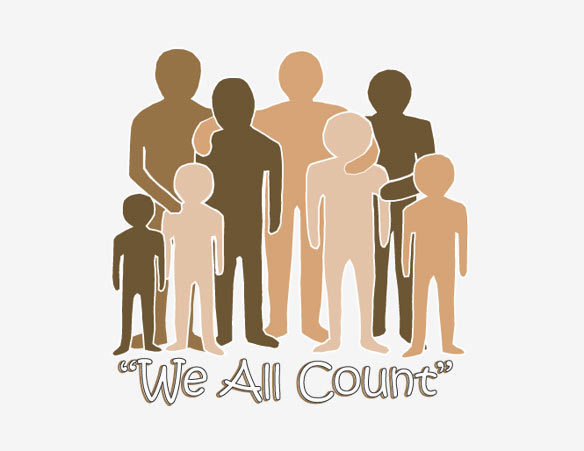 etc, etc
Here we go then…
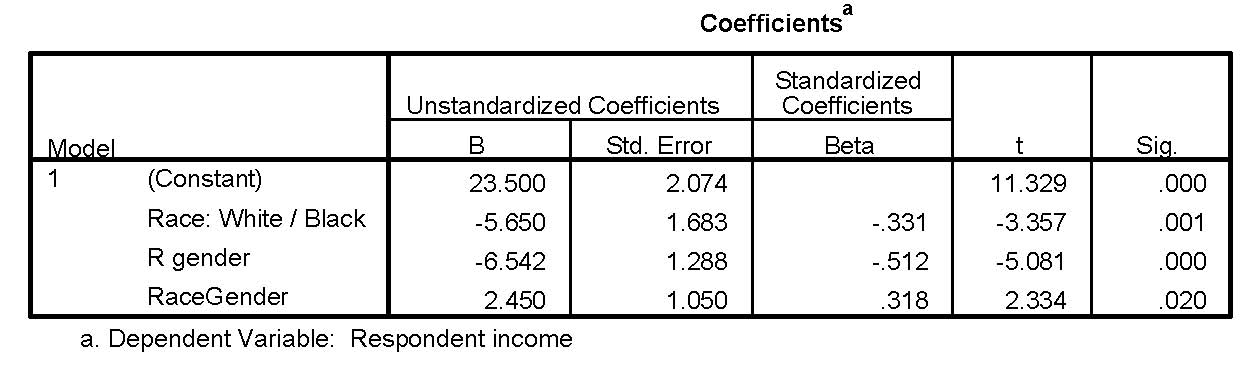 (You have to create the interaction in SPSS, but it’s very easy)

...what are the directions of the variables? 
…are the variables significant?
Predicted income
Income= a+ b1Race + b2Sex + b3(Race*Sex)
		
		= 23.5  -5.65 (0) -6.54 (0) + 2.45 (0) = $23,500

		= 23.5  -5.65 (1) -6.54 (0) + 2.45 (0) = $17,500


		= 23.5  -5.65 (1) -6.54 (1) + 2.45 (1) = $13,760

		 = 23.5  -5.65 (0) -6.54 (1) + 2.45 (0) = $16,960
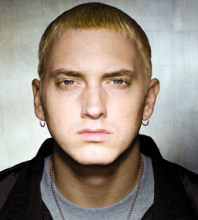 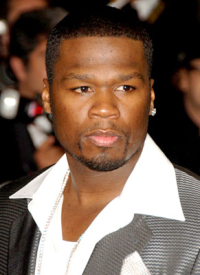 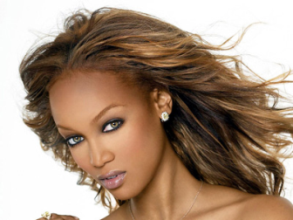 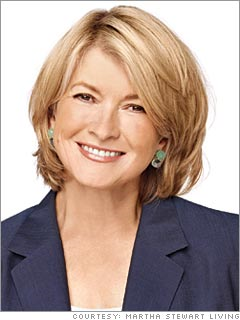 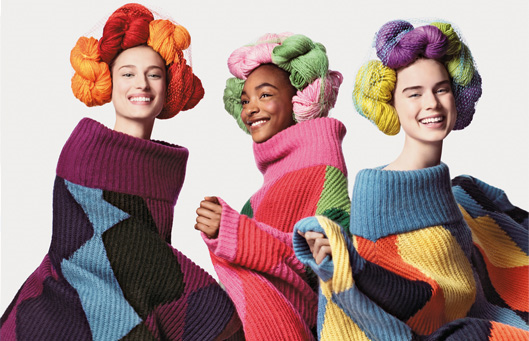 So…
blacks earn less than whites…
…women earn less than men.
But also…
	…there is an “extra” (negative overall) effect of being a black woman 
or
	…an “extra” (positive overall) effect of being a white man 


The effect of sex is not constant across races…
…the effect of race is not constant across sex.
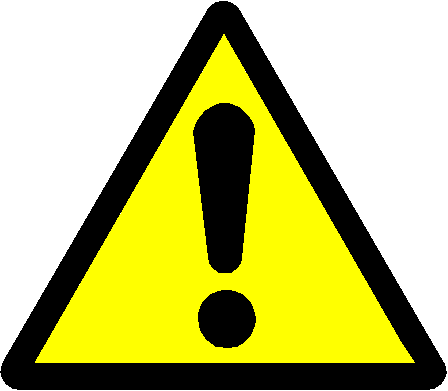 Be careful…
When you interpret an interaction, be sure to consider all the variables it involves:

		= 23.5  -5.65 (1) -6.54 (1) + 2.45 (1) = $13,760




…we need to think about the net effect of being black and female:
…-5.65-6.54+2.45= -9.74 (relative to white men)
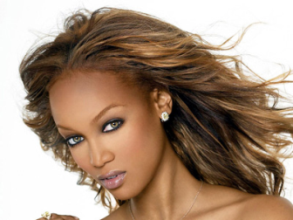 if we only looked 
here, what would
it imply?
but these negative
terms are also key
When do we use interactions?
when we think there is an “extra” bump up or down for some combination of the variables
we still think race and sex are important…

when we think there that only the combination of the variables in a certain way will lead to an effect
“success” = hard work + good ideas + (good ideas * hard work)





# parties = elec rules + cleavages + (rules*cleavages)
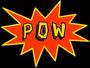 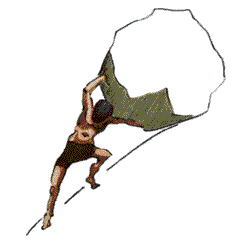 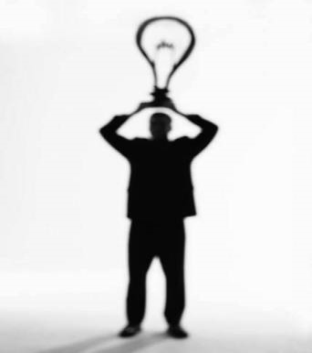 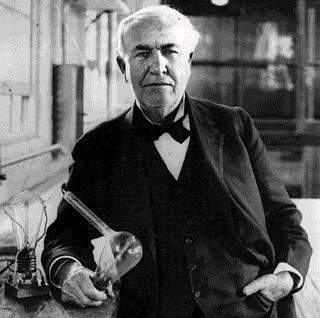 interaction significant
but nothing else!
One last check…
So far we’ve seen how to assess the evidence for the null that
H0: b1=0
H:0 b2=0
etc…
…all we have to do is check the p-values for the coefficients.

But, we might also like to test the joint hypothesis that Y is related to X1 and X2
H0: b1= b2 =0
does Y have a linear
relationship with
X1 and X2?
significance of
regression line
Wait…
Why can’t we just use the hypothesis tests on the coefficients, one by one?

answer is subtle…
…implicitly we  acted as if the 
samples for testing b1 and b2 were 
drawn  independent of one another
but here, we are using the same sample
But the test is very easy…
…SPSS does it for you.
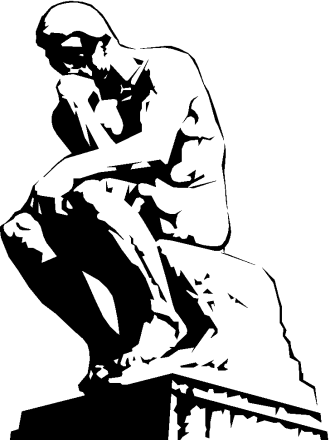 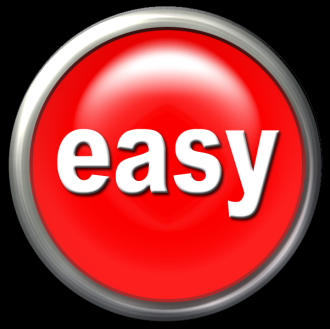 F-test
We do an F-test…
..so named because it uses an F distribution.

Look for “ANOVA” table in output






Stat sig → we know that at least one variable is linearly associated with Y
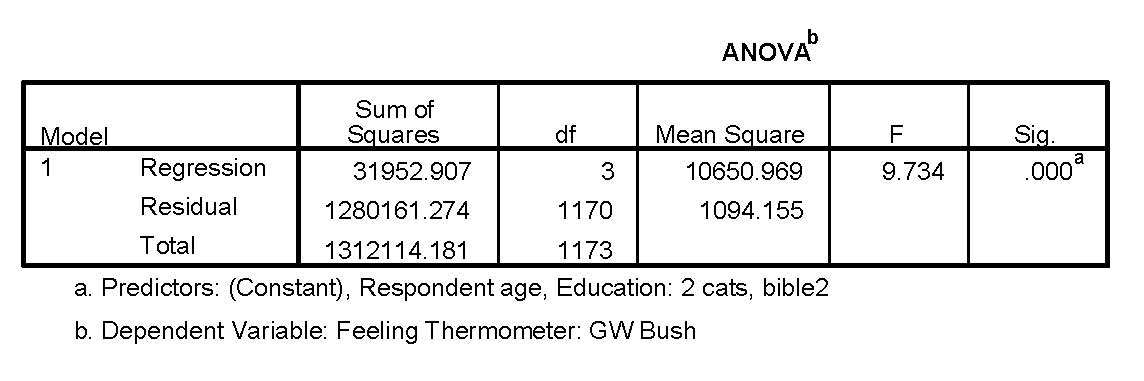 Multicollinearity
We know that X variables are often related to each other…
…that’s why we need multiple regression





But sometimes, they are a too tightly related…

…and this results in a statistical problem called
 multicollinearity
old, religious
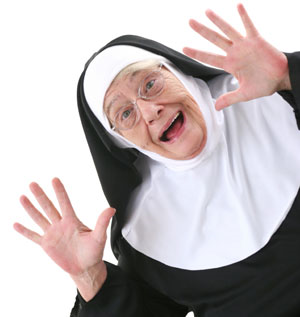 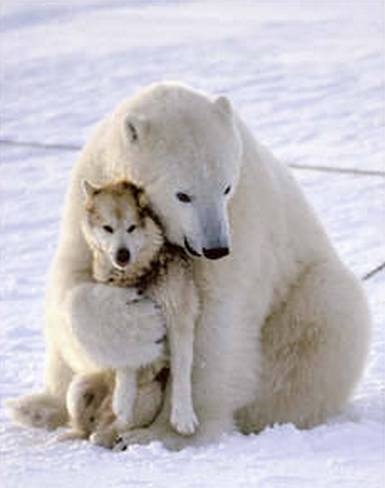 …we can “tease out” or “isolate”
effects even if two variables are 
associated with one another
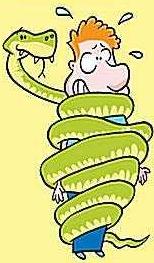 An example
Suppose…
	trying to explain weight (in lbs) based on:

height in inches 
height in centimeters

So, 
weight = height.inches + height.centimeters + e

…what is the correlation between the two height measurements?
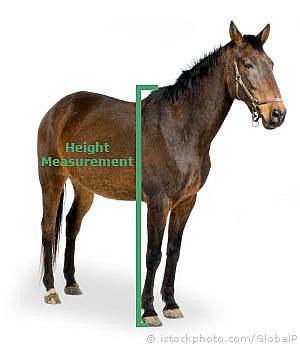 Well…
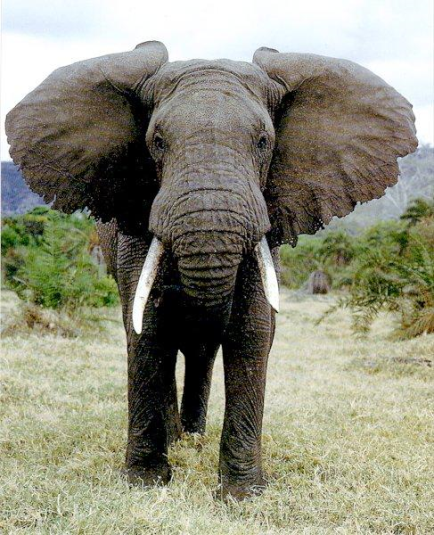 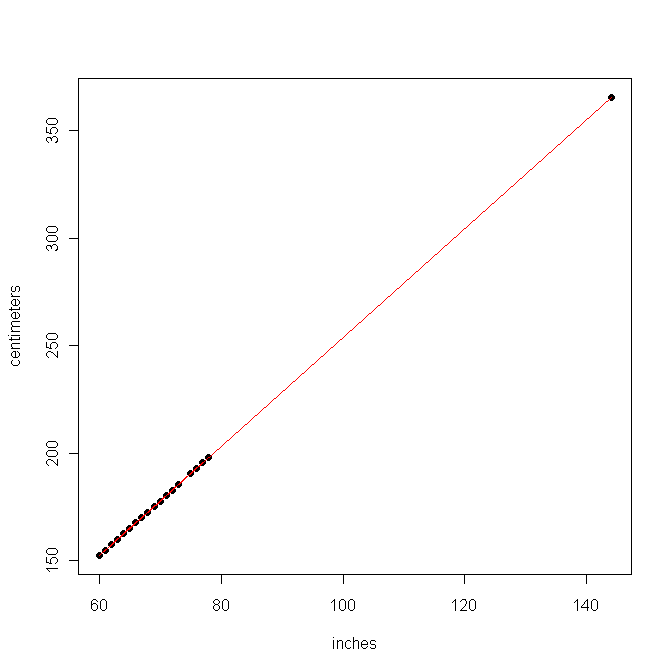 correlation is 1!
So…
what will the partial regression coefficient tell us?
…the effect of height in inches on weight, 
holding height in centimeters constant.

And what’s the problem?
we cannot meaningfully hold it constant
…everyone who is 5’2’’ is 157.48 cm
…everyone who is 6’1’’ is 185.42 cm
etc…
So we cannot see “what happens” to Y as we vary the inches – 
both must change at the same time
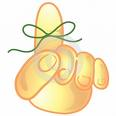 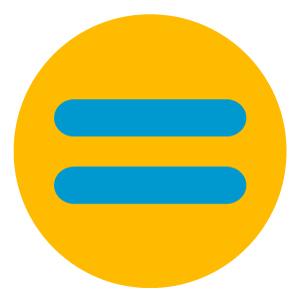 Before…
There were some people who were religious and young and well educated…
(…although the majority were older and less educated)


But now, how many people are 5’2” and not 157.48 centimeters tall?




…we cannot even estimate the regression coefficients in this case!
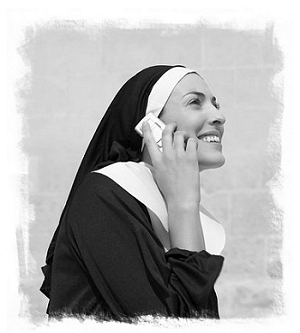 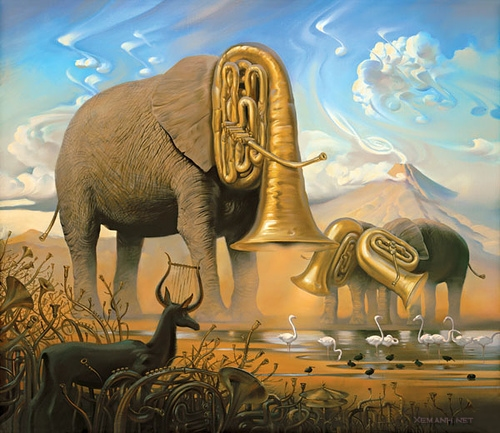 none!
(singularities mean 
the model matrix
cannot be inverted)
Generally…
It is rare to have perfect correlation between variables…
…so long as the correlation is less than 0.9 (-0.9) the regression will run fine.


How can we tell if we have a multicollinearity problem?
use common sense
don’t have income in UK pounds + income in US dollars
don’t have “woman” and “not woman” as separate variables
F-test says predictors matter, but individual p-values are insignificant
massive changes in adj-R when an X is added/deleted
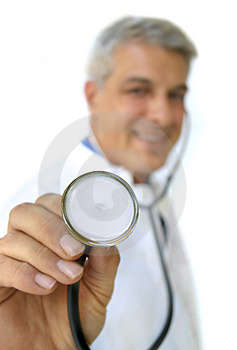 What to do?
Outside of the extreme cases (correlation =1),  the fundamental problem is…
…not enough data
“not enough” blacks that vote Republican
“not enough” women that have autism

So, go bigger…
get more data.



Or, re-specify and rebuild your model carefully… delete a variable?
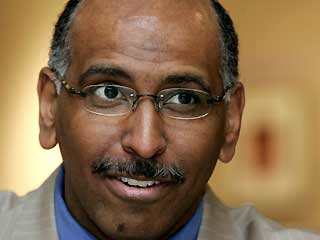 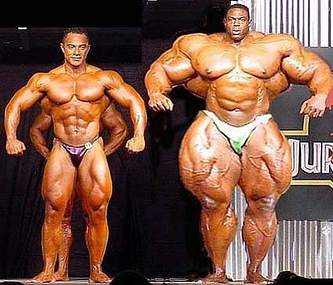 Outliers
The regression gives the best fit through the points, such that it maximizes the variation explained:
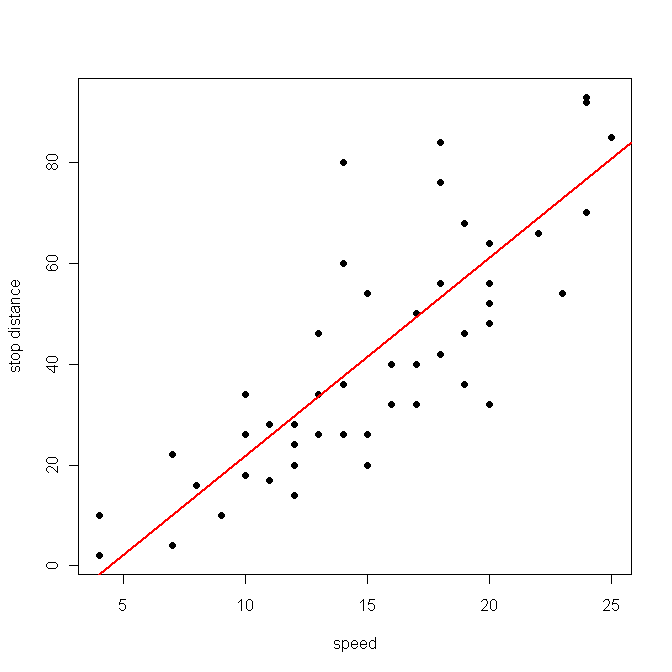 adj-R2=0.651
we like the 
“point cloud”
to be tight
around the line
b=+3.93
Sometimes…
…certain points are very far from the trend that the other data points follow:
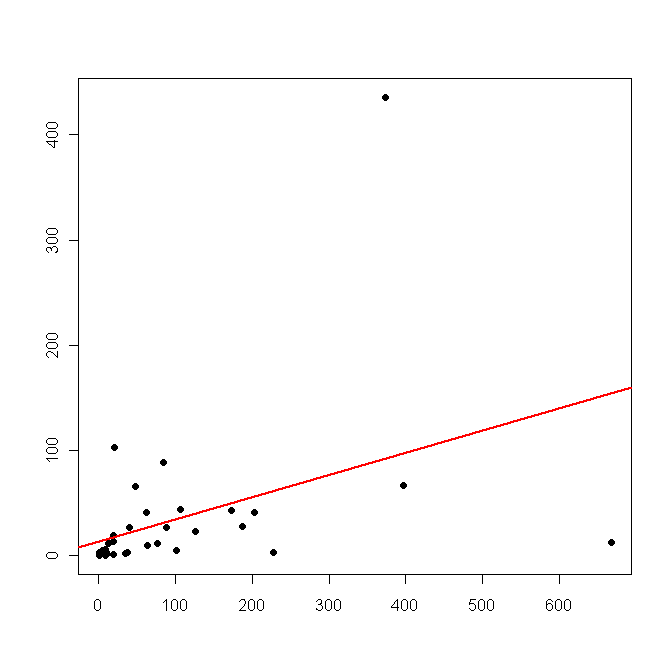 executions
(since 1976)
who is this?
b=0.213
death row
states where lots 
of people get the death penalty
tend to execute more…
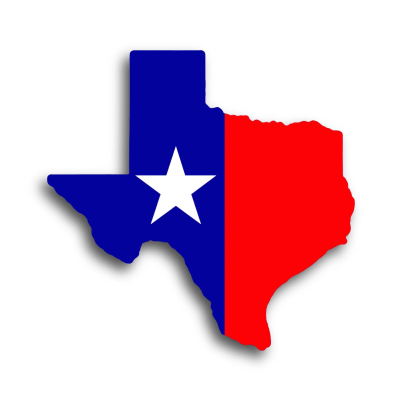 An outlier…
Texas is an outlier…
…it falls far from the trend
…and it pulls the line “up”
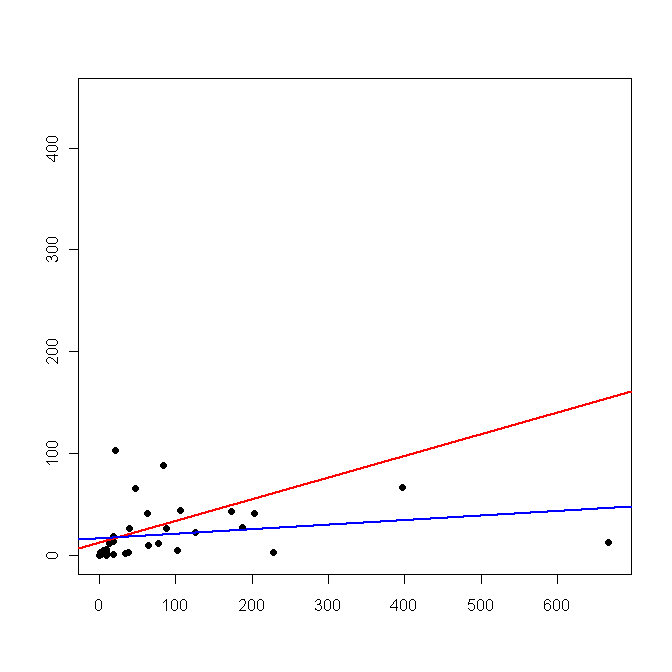 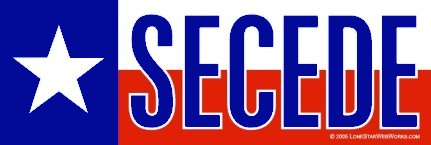 getting rid of TX
moves the regression
line down…
in fact, death row is no
longer significant…
We say…
we won’t be 
very specific about this
an outlier is “influential” if removing it results in ‘large’ changes to the model results (in terms of significance or slope)

Where do they come from?
nature – 
our model is just not very good for some units
…e.g.  Texas is unusual in executing so many people
mistake – 
sometimes we make coding mistakes, mistypes etc.
…what if someone was 1655 lbs, but 5’10’’?
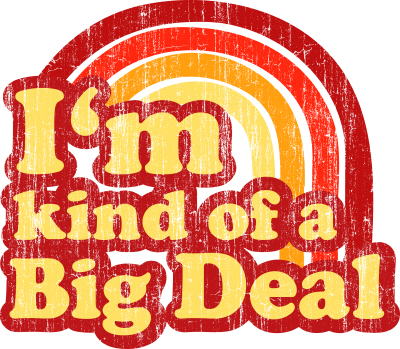 If you suspect…
an influential regression outlier…
…consider re-running your regression
without that observation
- does anything change?
coefficient estimates? p-values?
But don’t get confused …an observation can be far
 from the others, but still be 
part of the trend.
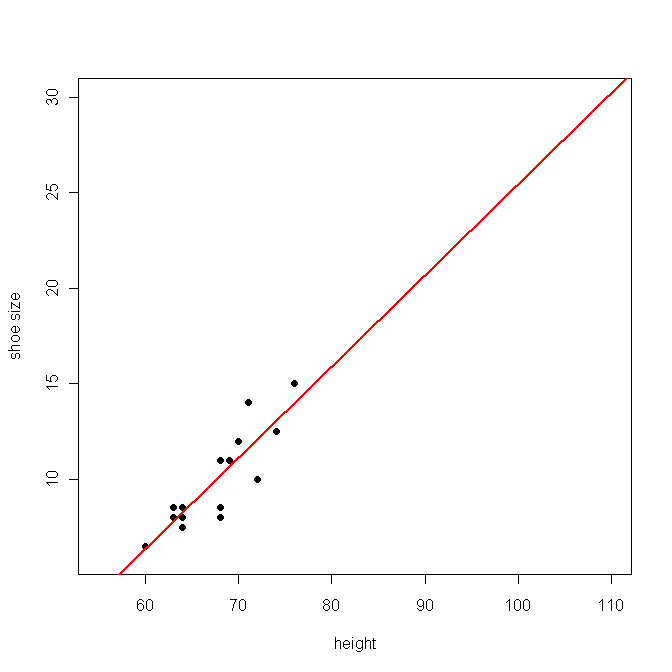 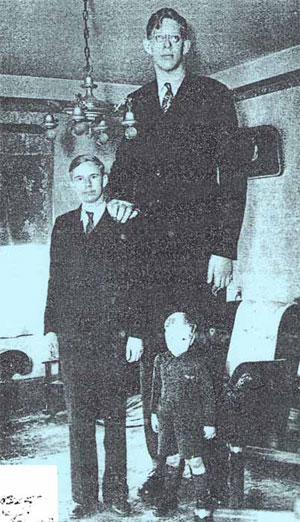 shoe size
height
Numbers of things
How large a sample do I need for a regression?

…as many as possible, 
but 30 will be enough in
 most cases for hypotheses tests


How many independent variables can I use?
…fewer than the number of observations!
…you cannot estimate a regression 
with 200 observations and 350 variables.
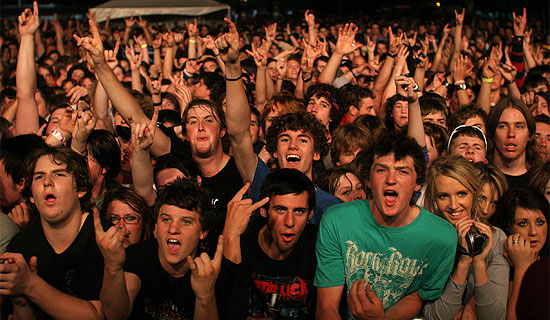 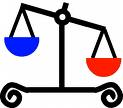